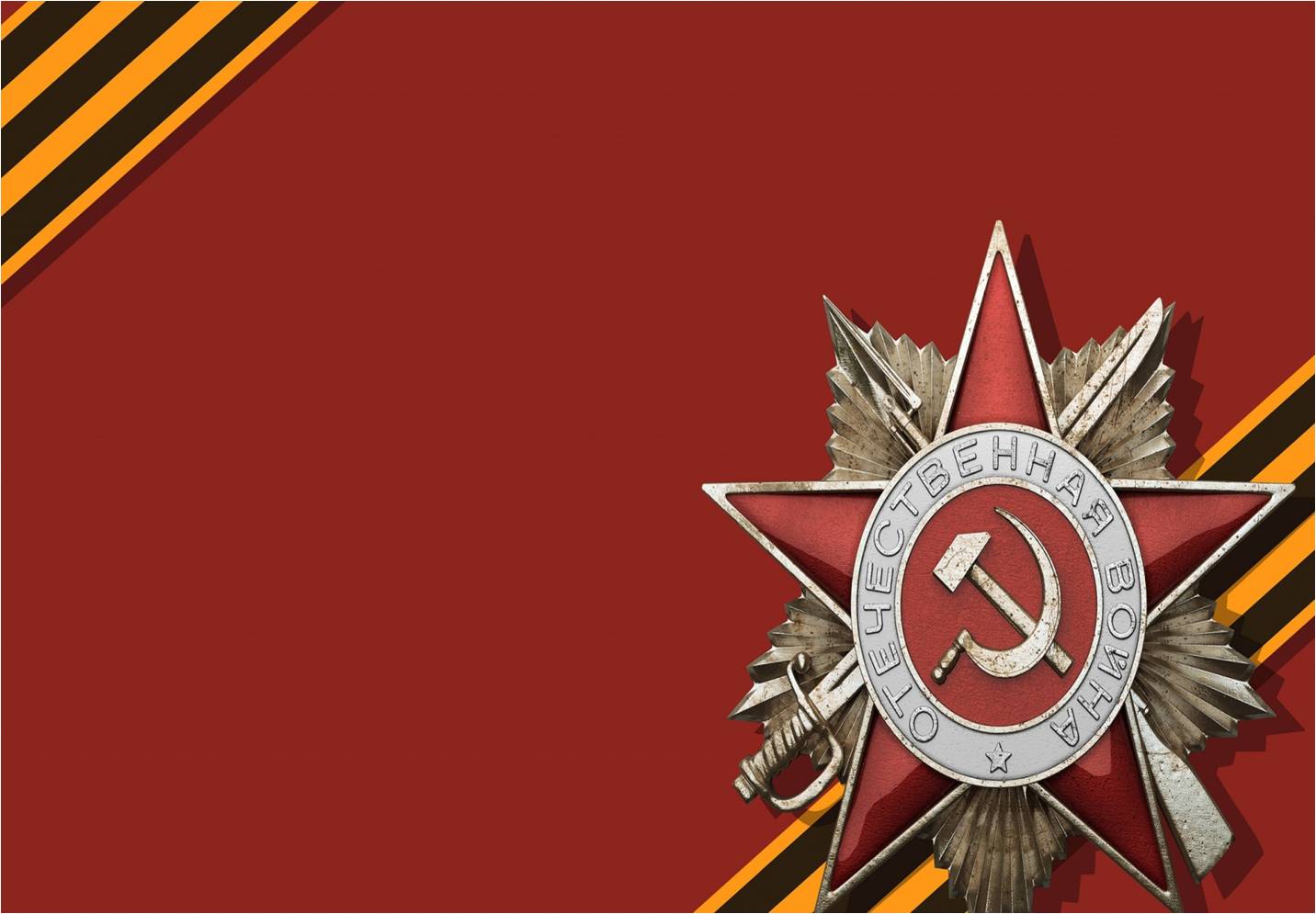 «По следам войны.
Герои Сибири»
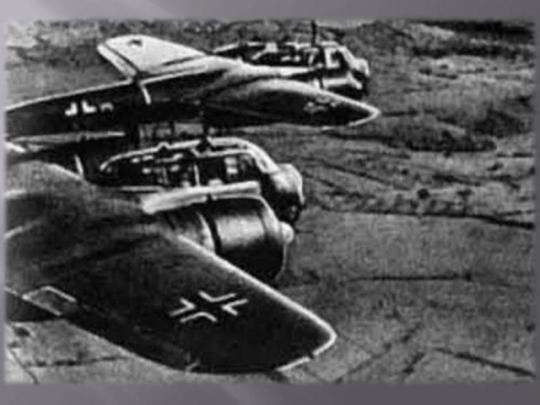 На рассвете 22 июня 1941 года, на мирные, ещё спящие города и села нашей Родины, с аэродромов поднялись в воздух немецкие самолеты с бомбами.
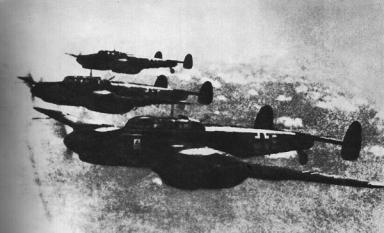 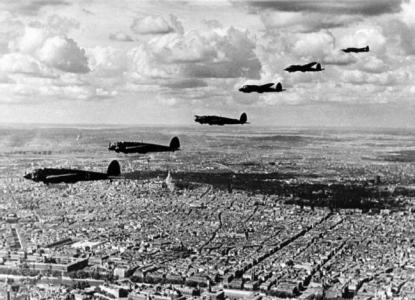 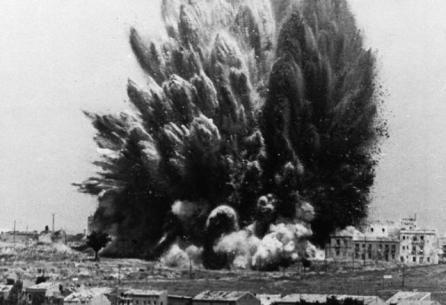 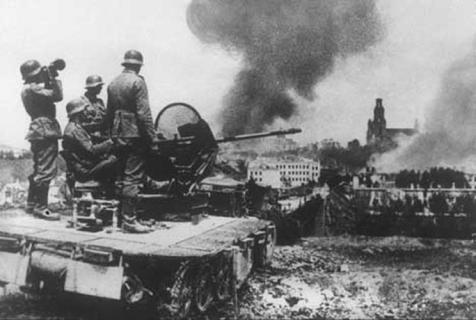 Немецко-фашистская Германия вероломно, без объявления войны, напала на нашу страну.
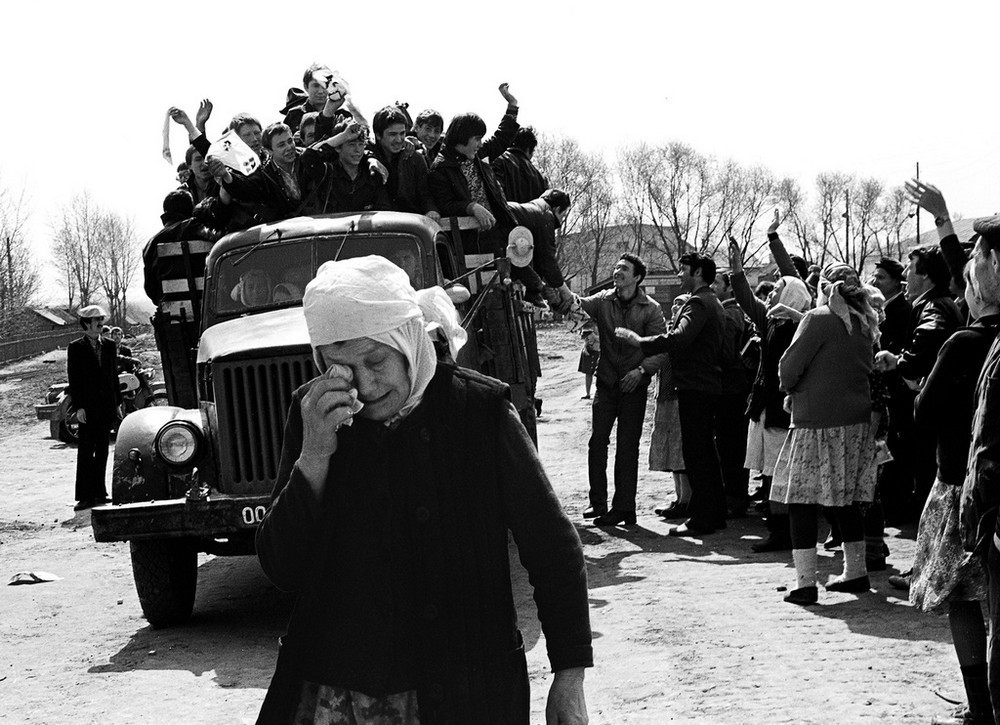 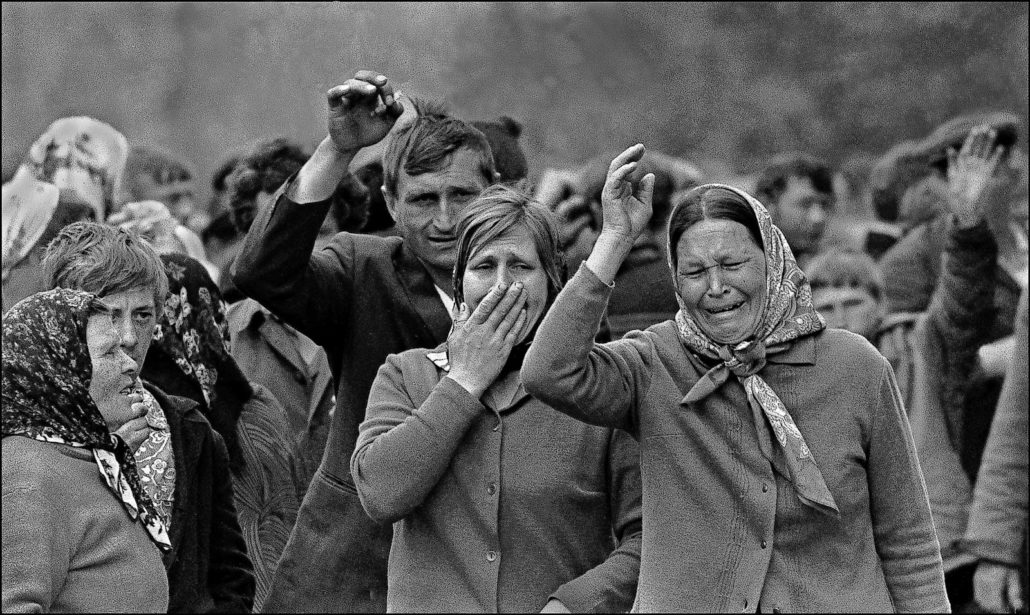 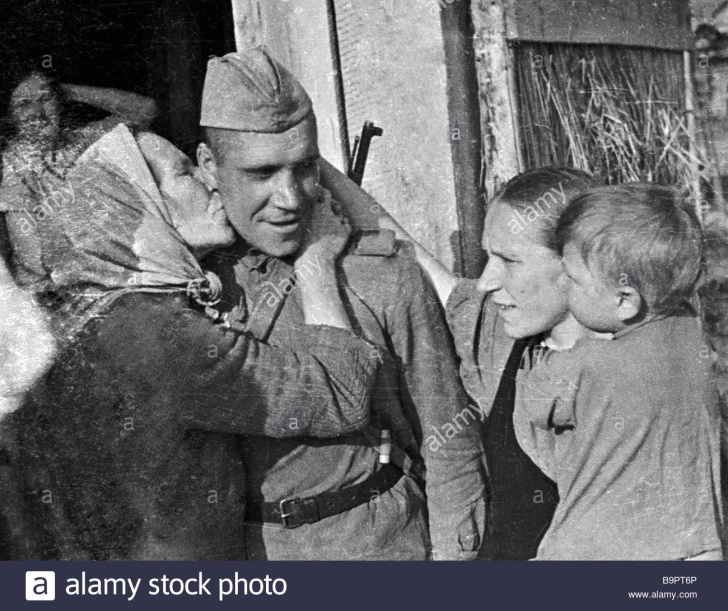 На войне сражались не только мужчины. Но и женщины.
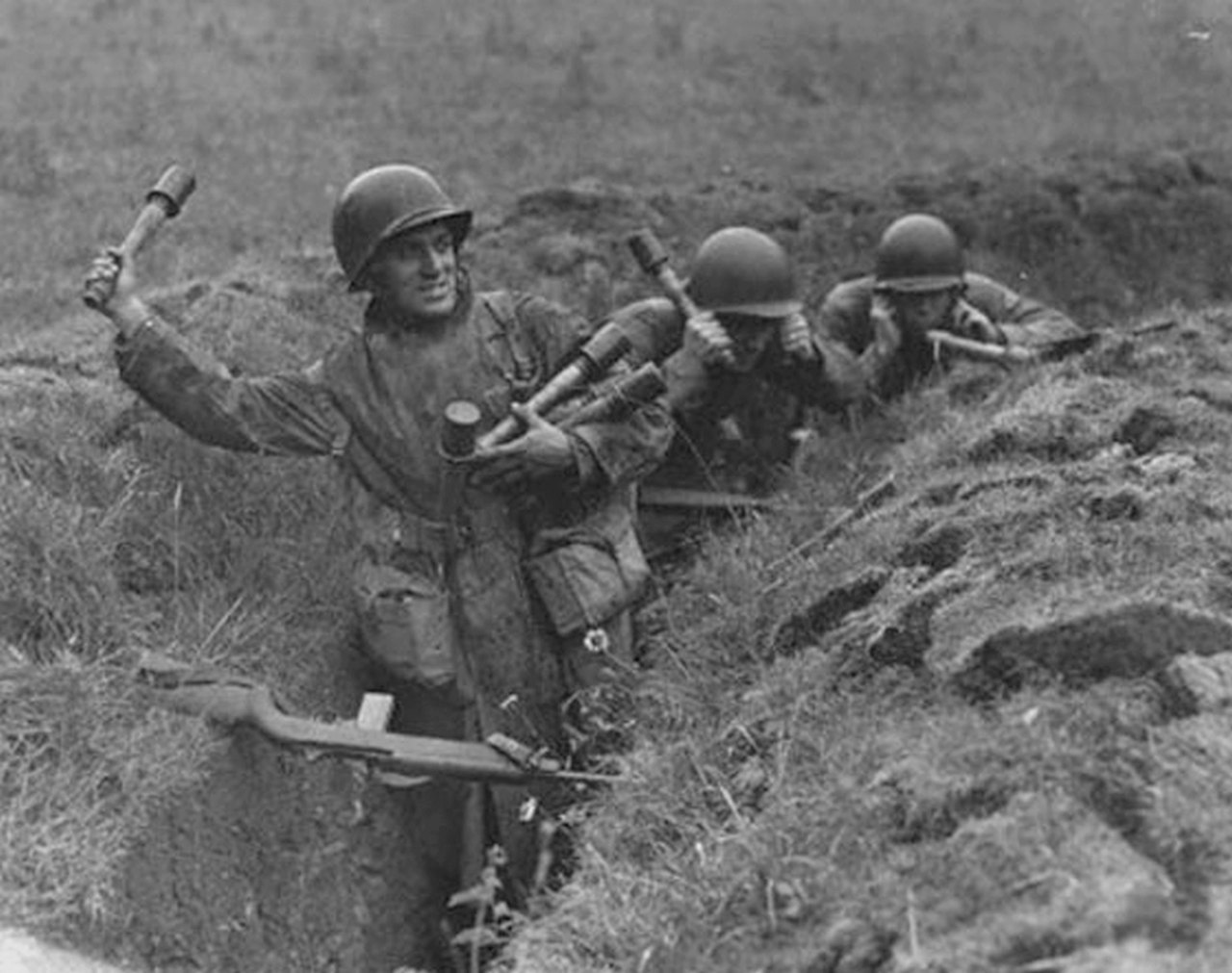 Петр Иванович ЕфимовСоветский лётчик-ас
Советский лётчик-ас истребительной авиации во время Великой Отечественной войны, Герой Советского Союза. Гвардии капитан.
Родился: 25 июня 1920 г., Александровский район
Умер: 22 сентября 1974 г. (54 года), Москва, СССР
Михаил Гаврилович Хорьков
Михаил Гаврилович Хорьков
Сапёр 388-го сапёрного батальона 667-го стрелкового полка 218-й стрелковой дивизии 47-й армии Воронежского фронта, красноармеец. Герой Советского Союза.
Родился: 1919 г., Кемеровская область
Умер: 15 августа 1964 г. (45 лет), Кемеровская область
Аллея славы в г.Осинники
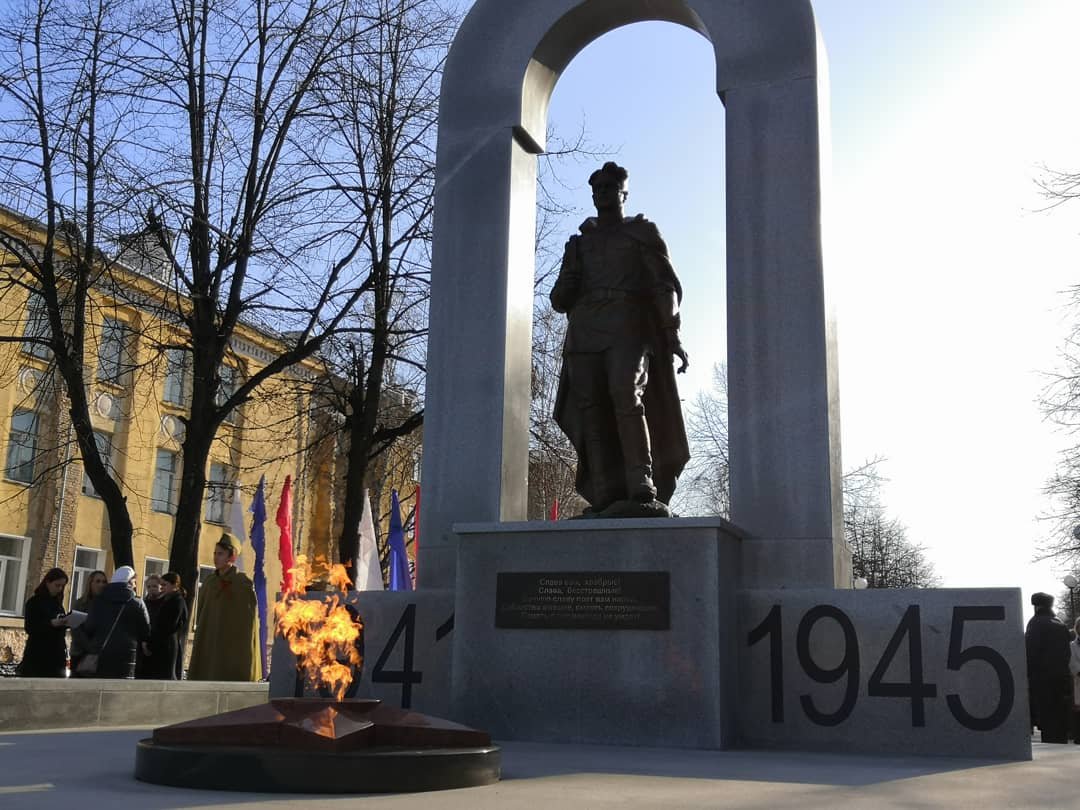 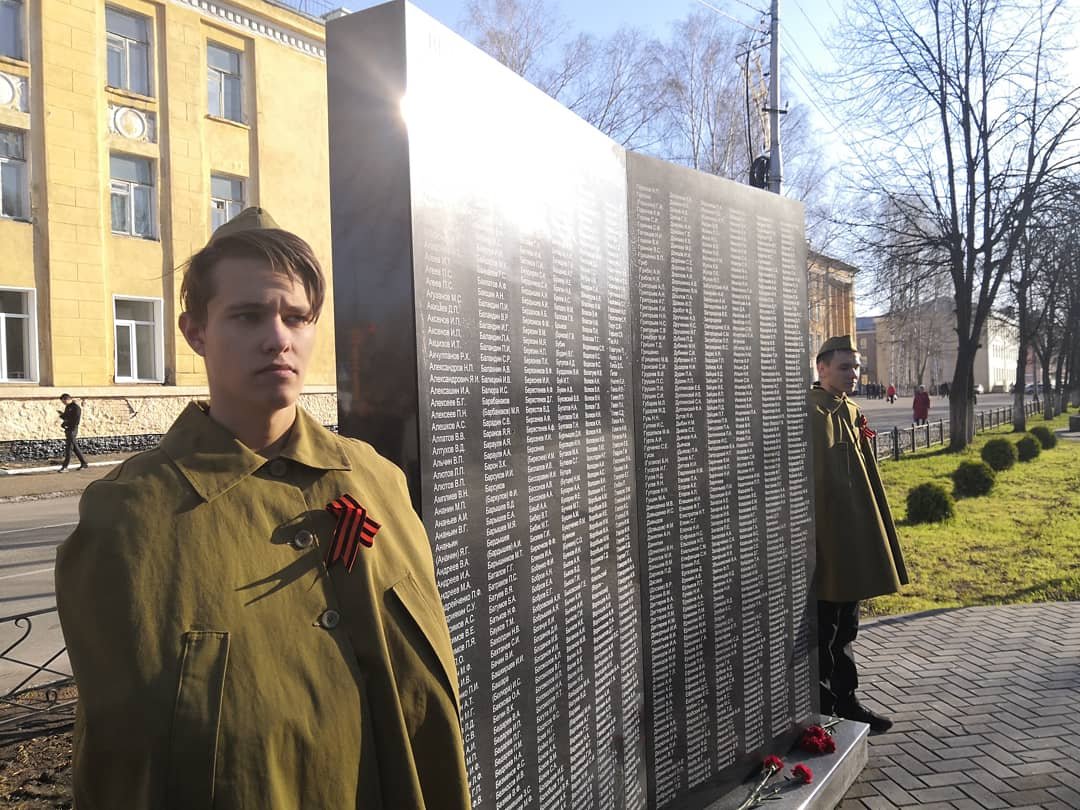 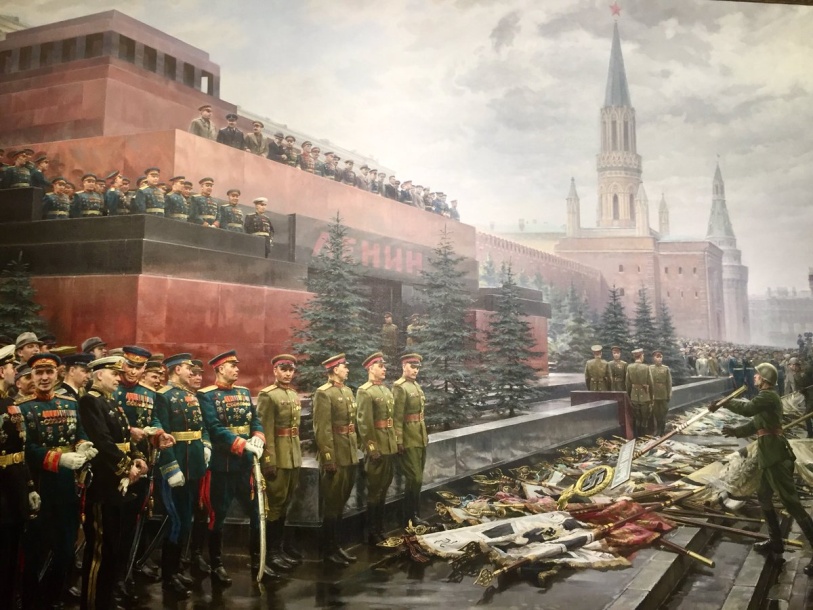 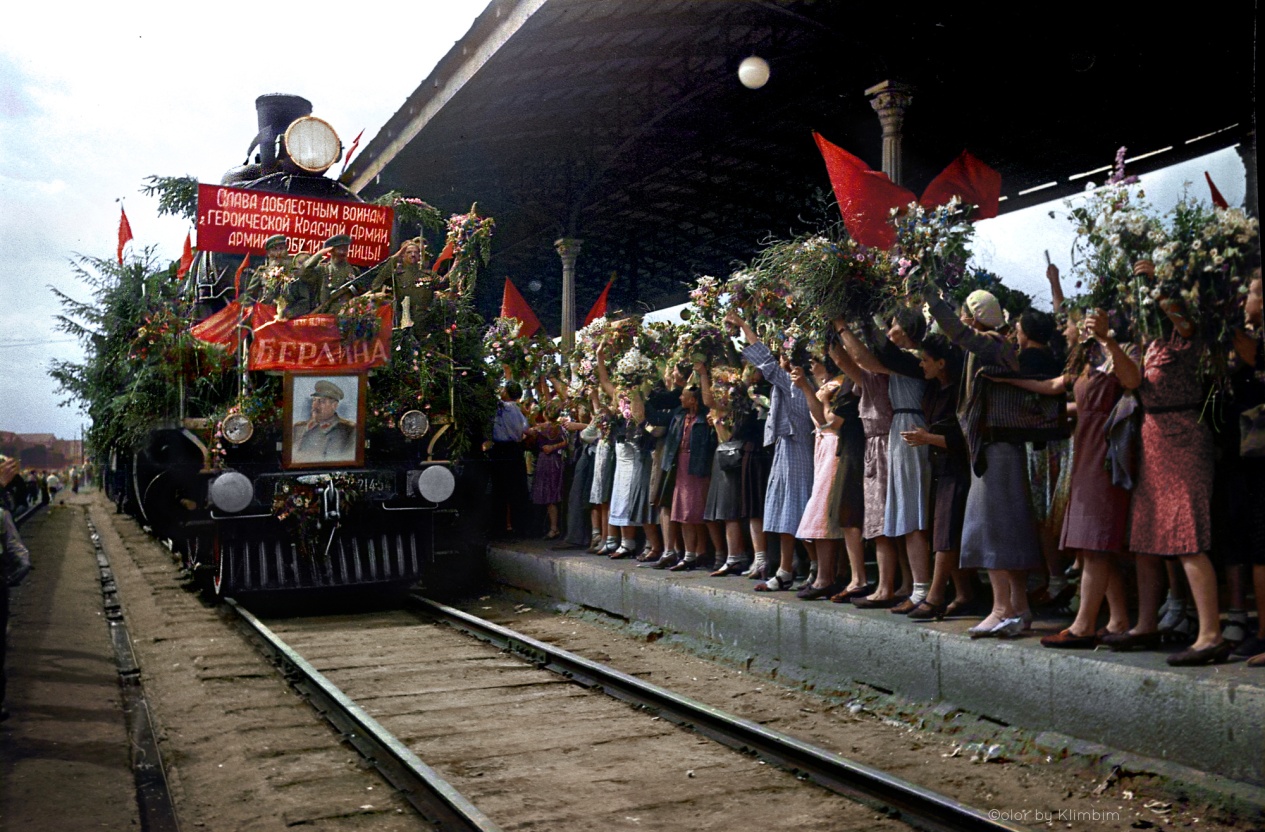 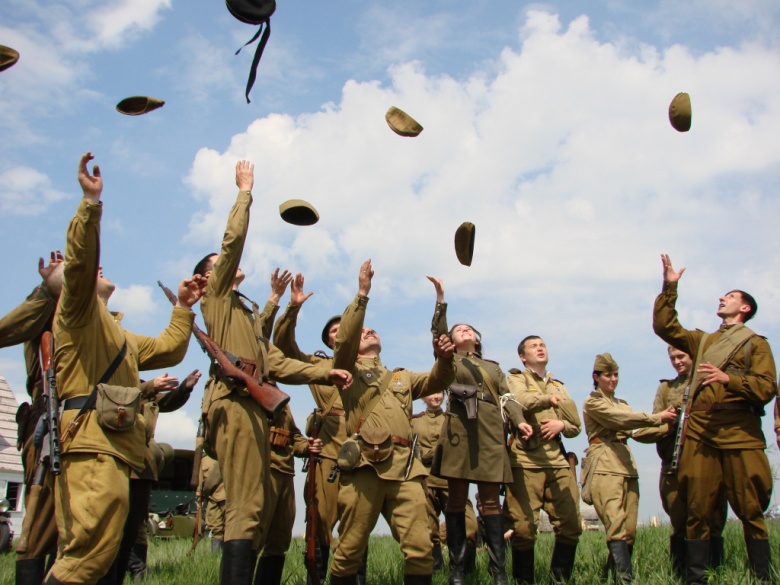 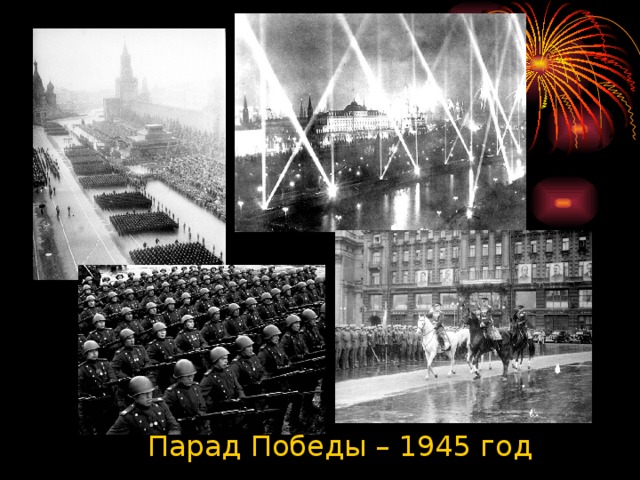 СПАСИБО ГЕРОЯМ,СПАСИБО СОЛДАТАМ,
Что МИР подарили, тогда - в сорок пятом !!!
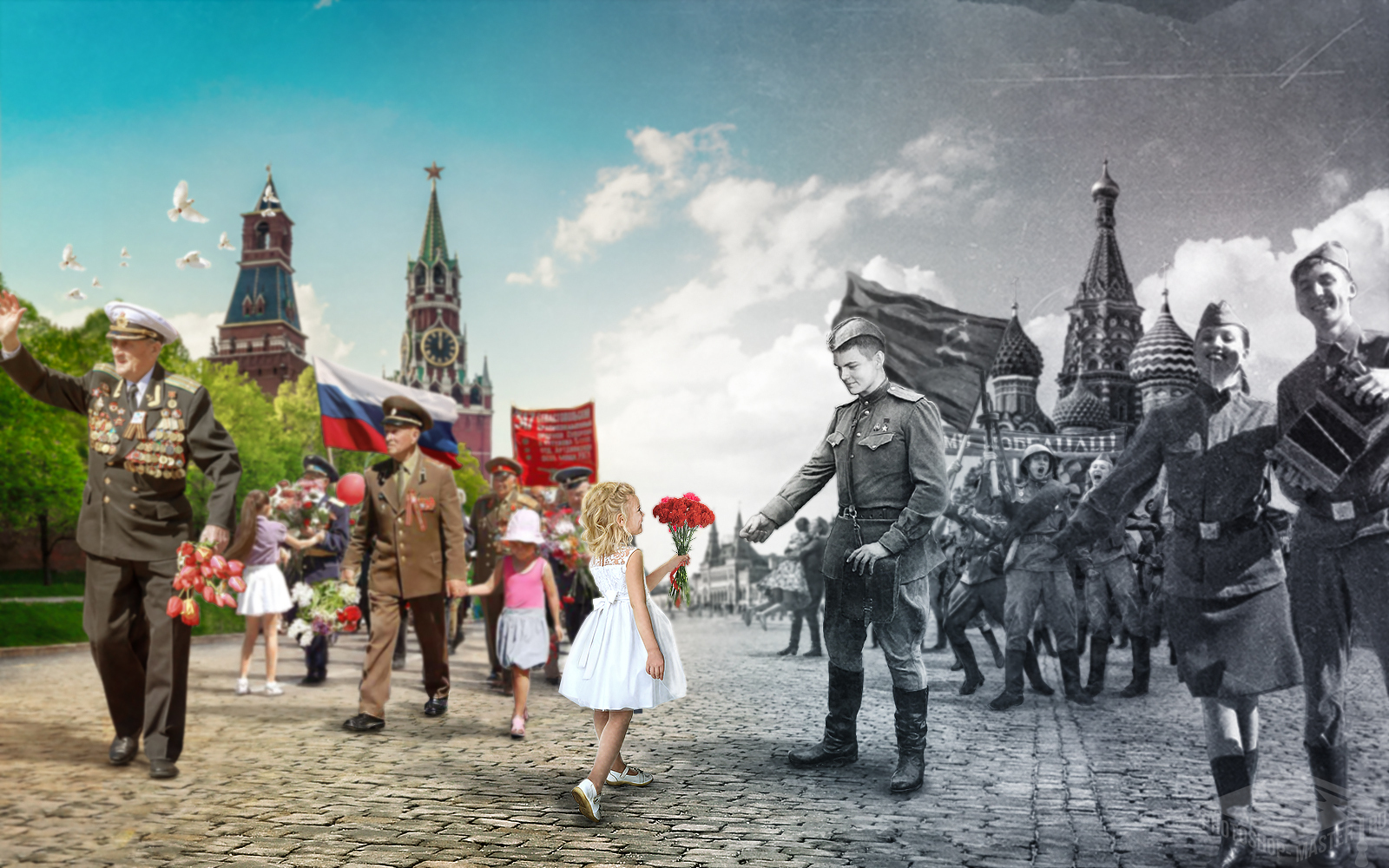 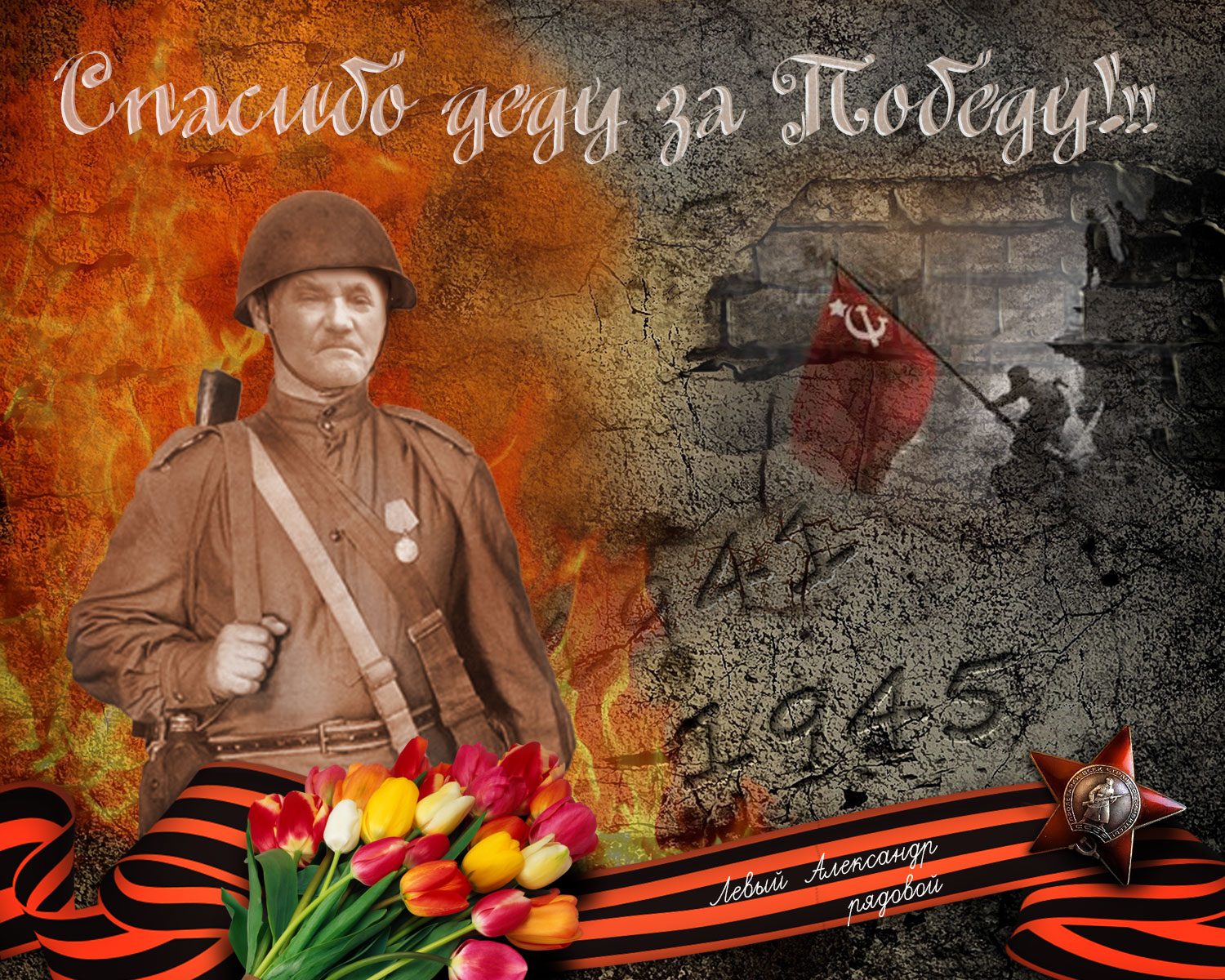